Ευαγγελισμός Θεοτόκου
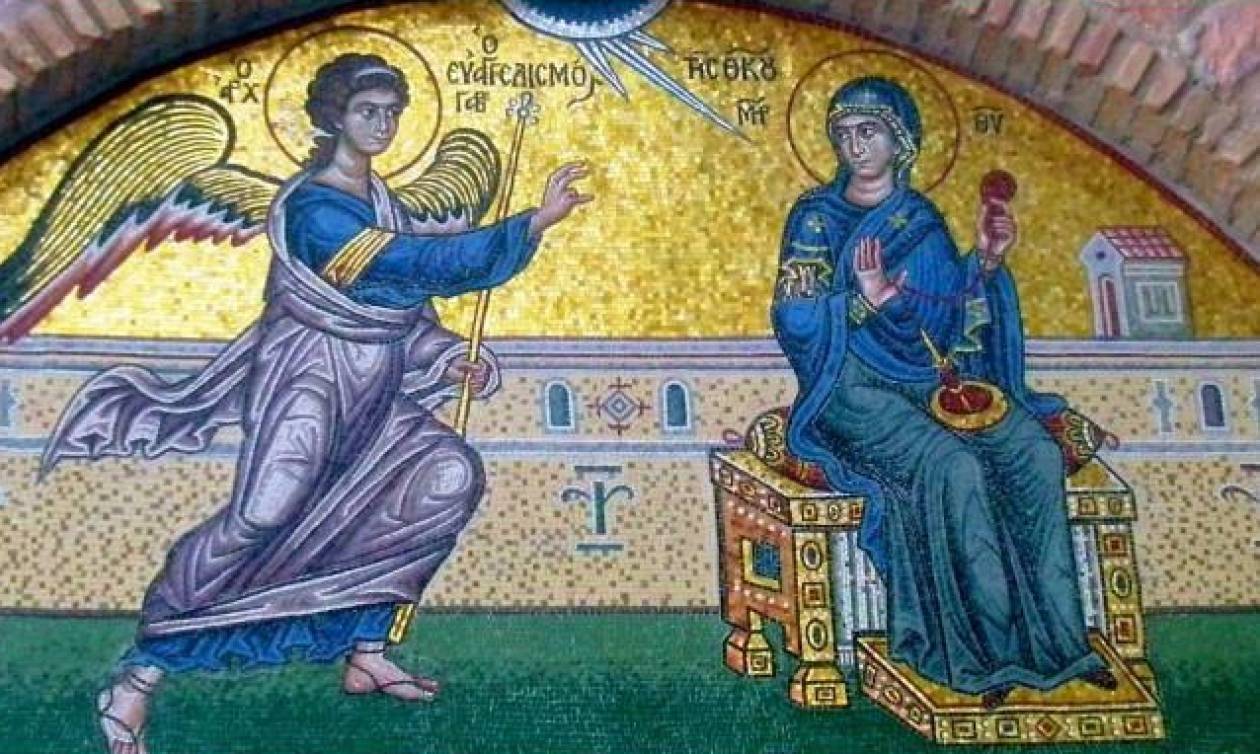 Όταν οι γονείς της Παναγίες πέθαναν
οι ιερείς του ναού την εμπιστεύτηκαν στον
Ιωσήφ. Έτσι η Παναγία έμενε μαζί του στη Ναζαρέτ.
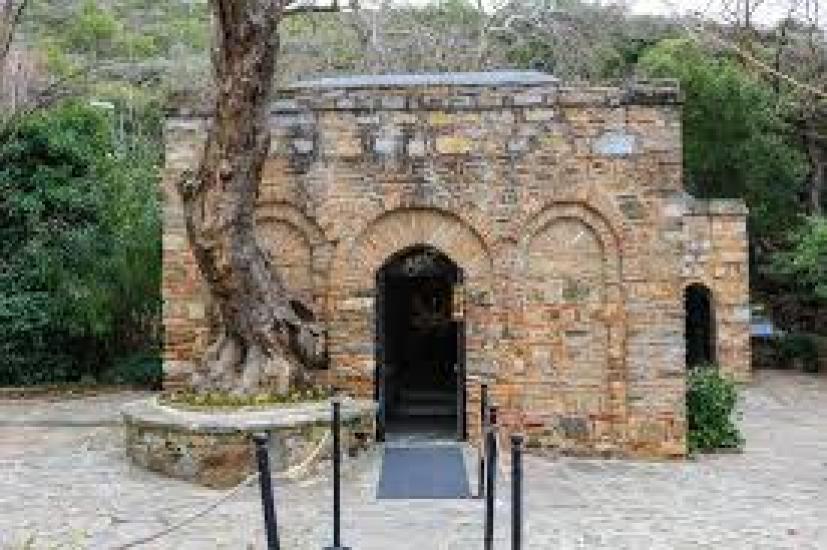 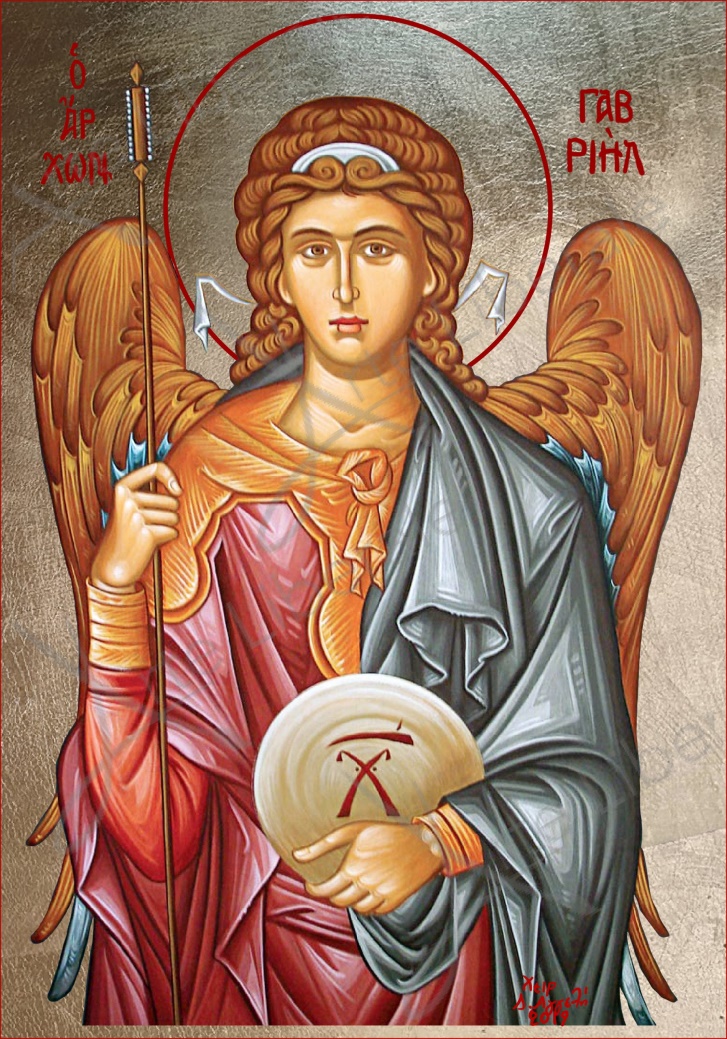 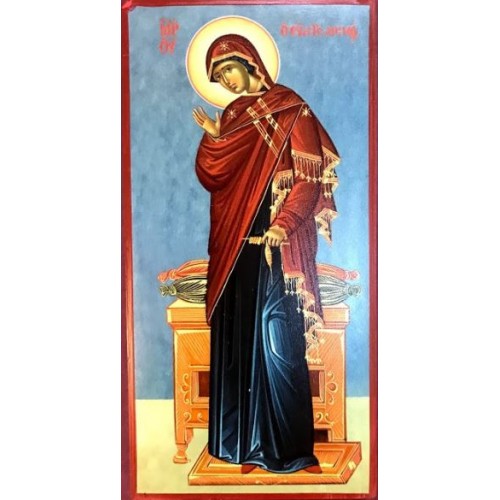 Μια μέρα και ενώ η Παναγία έκανε δουλειές εμφανίστηκε σε Αυτήν ο αρχάγγελος Γαβριήλ.
«Χαίρε κεχαριτωμένη, ο Κύριος μετά σου΄ ευλογημένη συ εν γυναιξί»
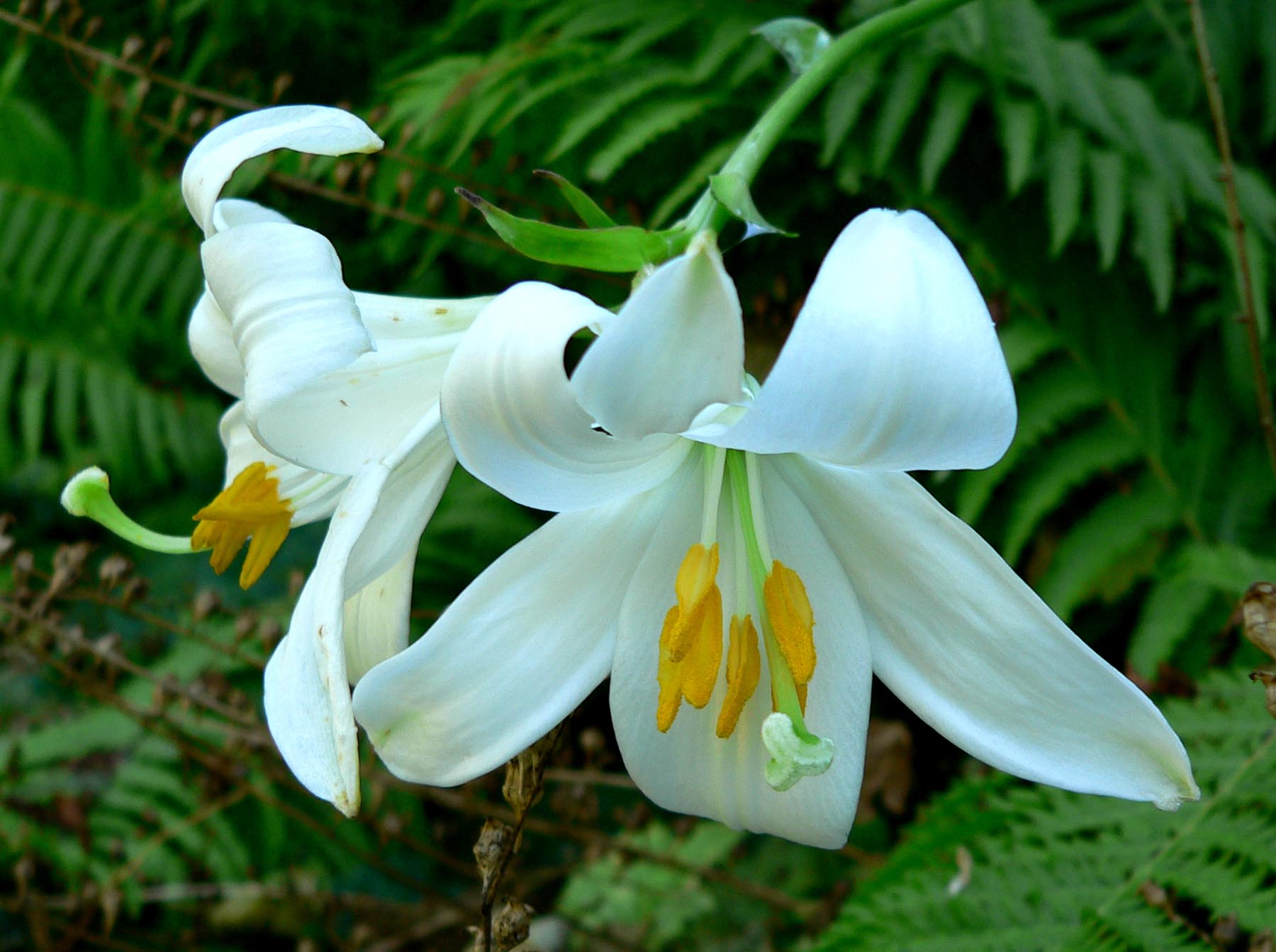 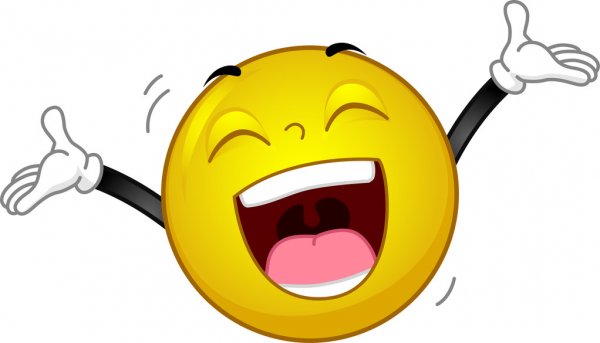 Της έδωσε ένα κρίνο και της ανήγγειλε τη καλή είδηση ότι θα γεννήσει το Σωτήρα του κόσμου 
και θα τον ονομάσει Ιησού.
  ΕΥΑΓΓΕΛΙΣΜΟΣ = χαρούμενη – καλή είδηση
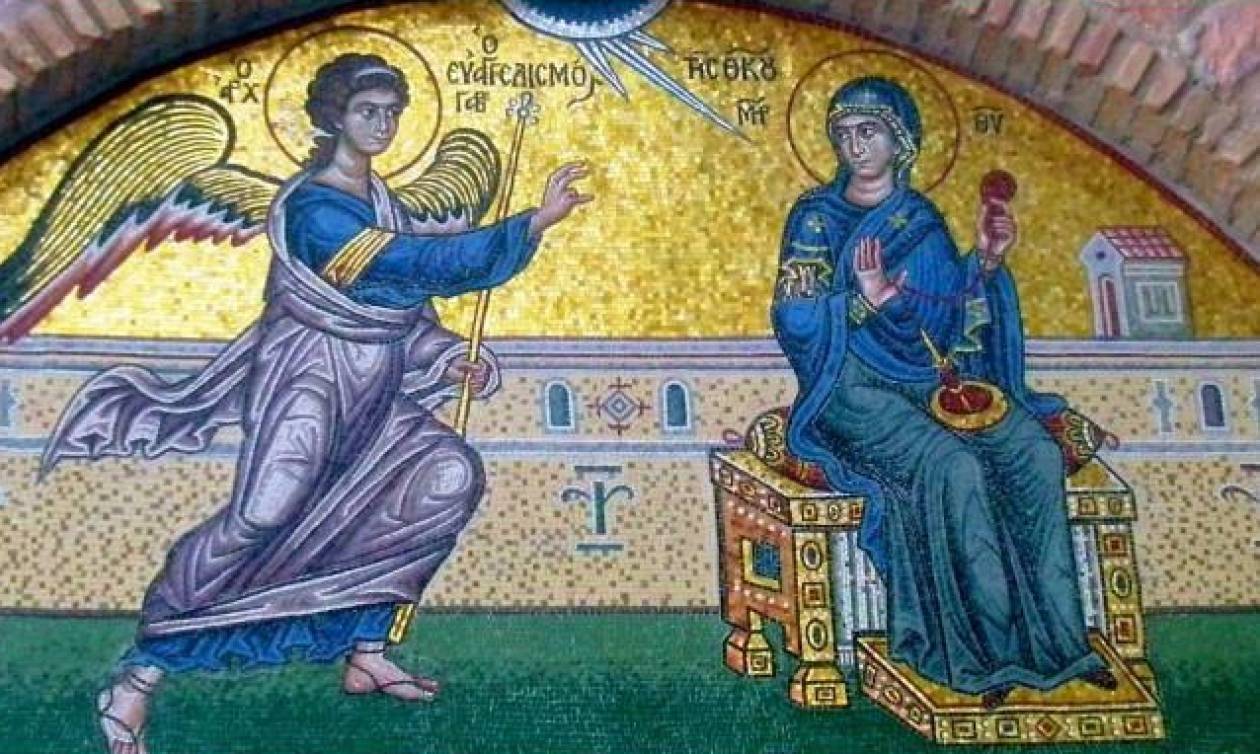 Η Παναγία  δέχτηκε να γίνει το θέλημα του Θεού με τα λόγια: ιδού η δούλη Κυρίου΄ γένοιτό μοι
κατά το ρήμα σου.
Μπορείτε να δείτε τον ευαγγελισμό σε παιδικό στον παρακάτω σύνδεσμο
Από το 23:00 λεπτό.
https://www.youtube.com/watch?v=7se0xeCvmig